Plan van aanpak “Verhalencafé”
Verhalen
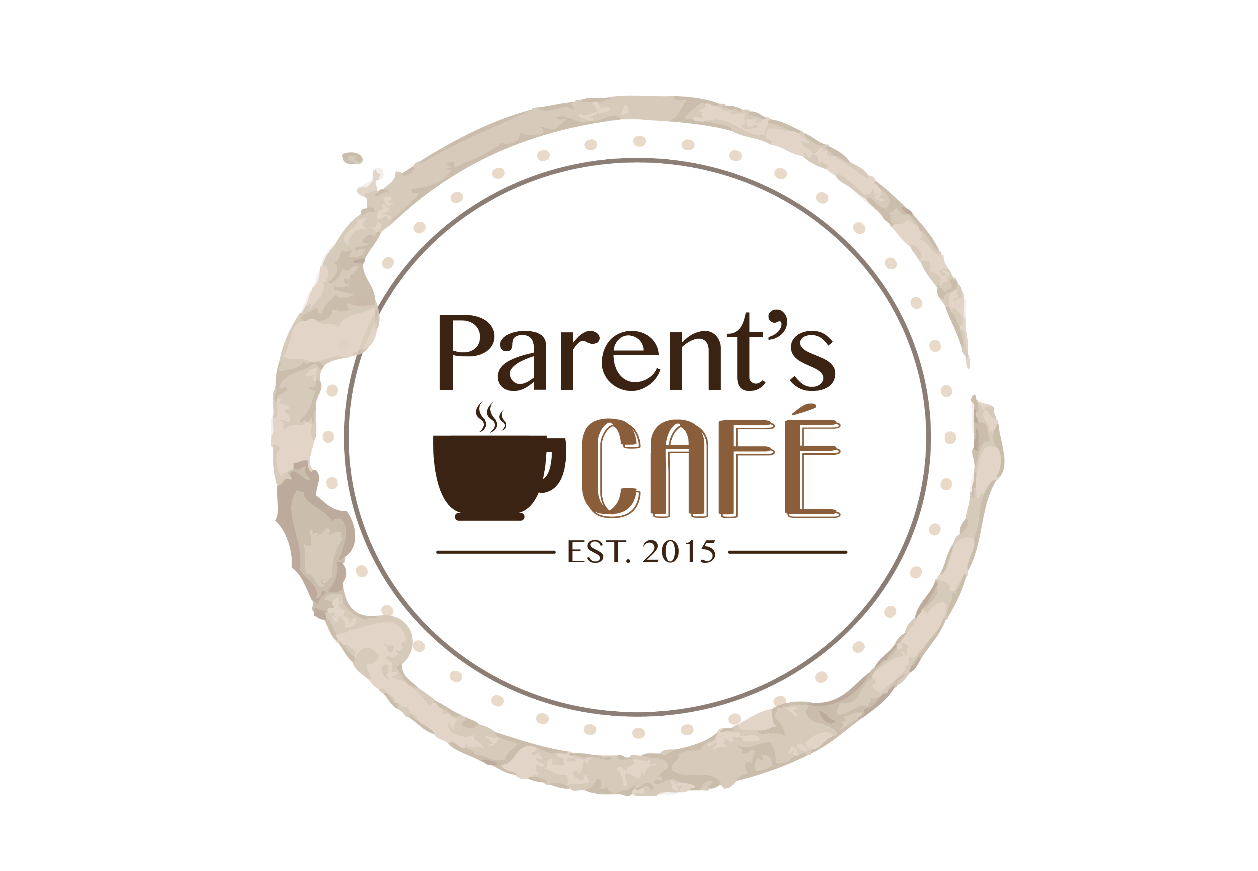 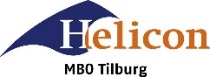 Plan van aanpak
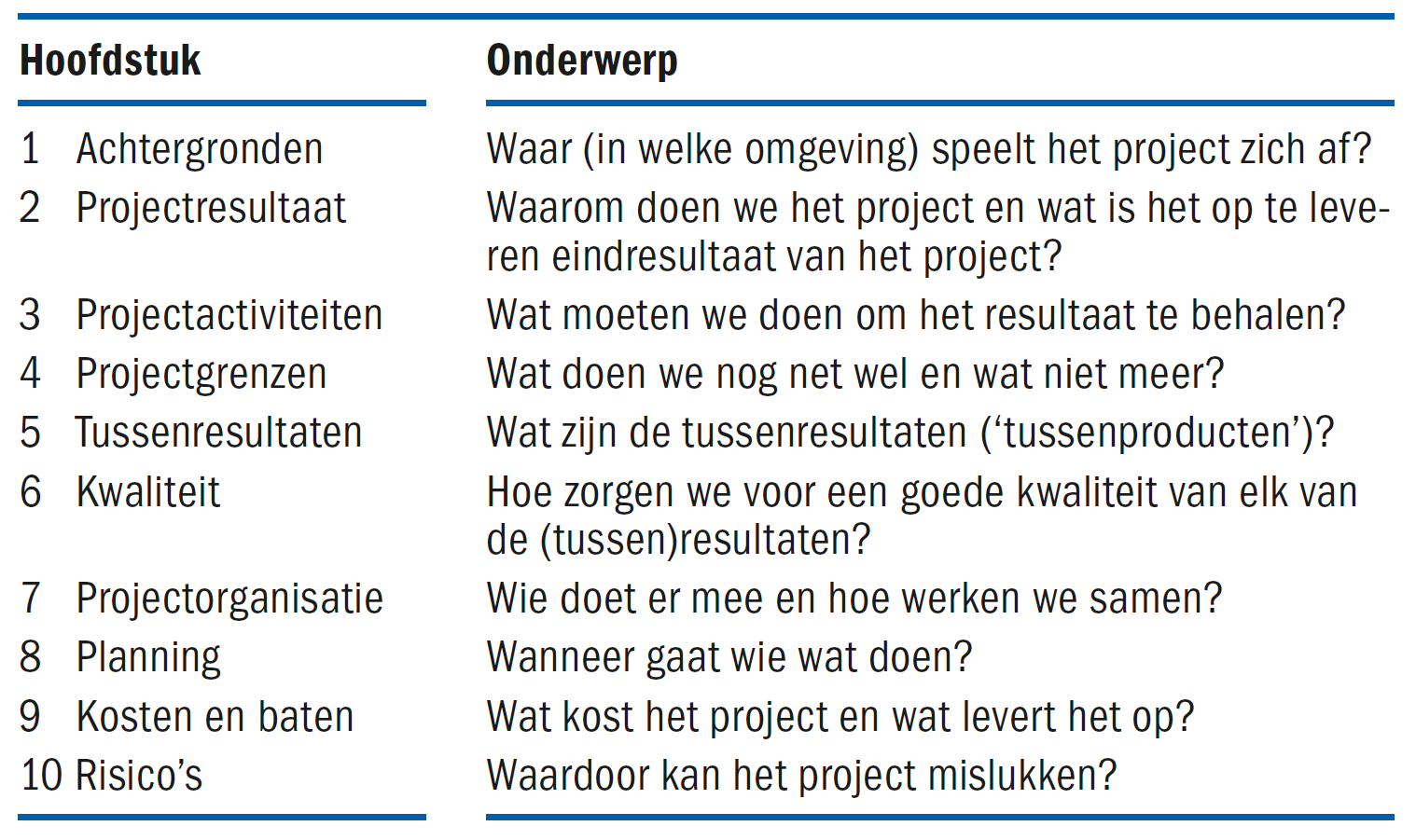 Plan van aanpak
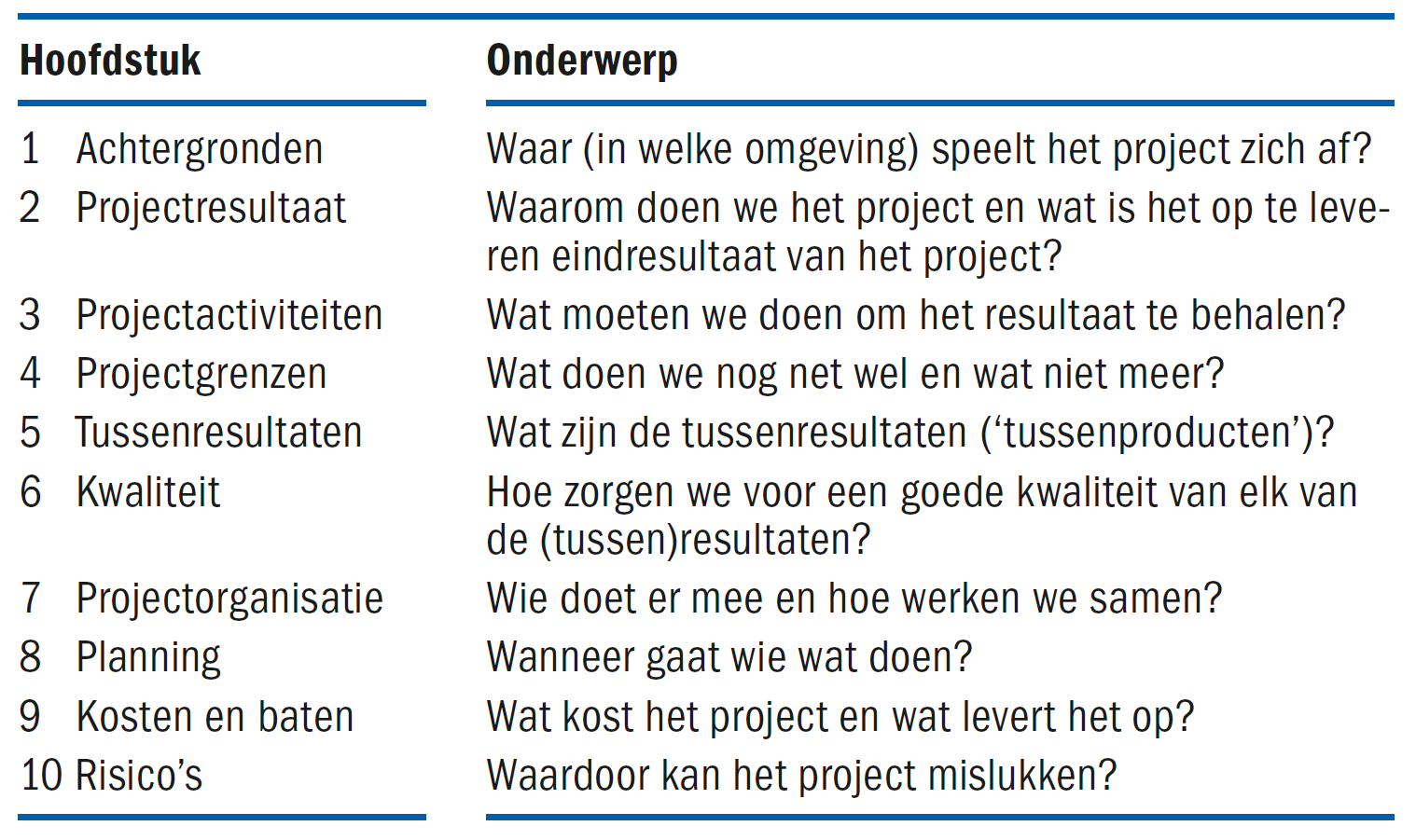 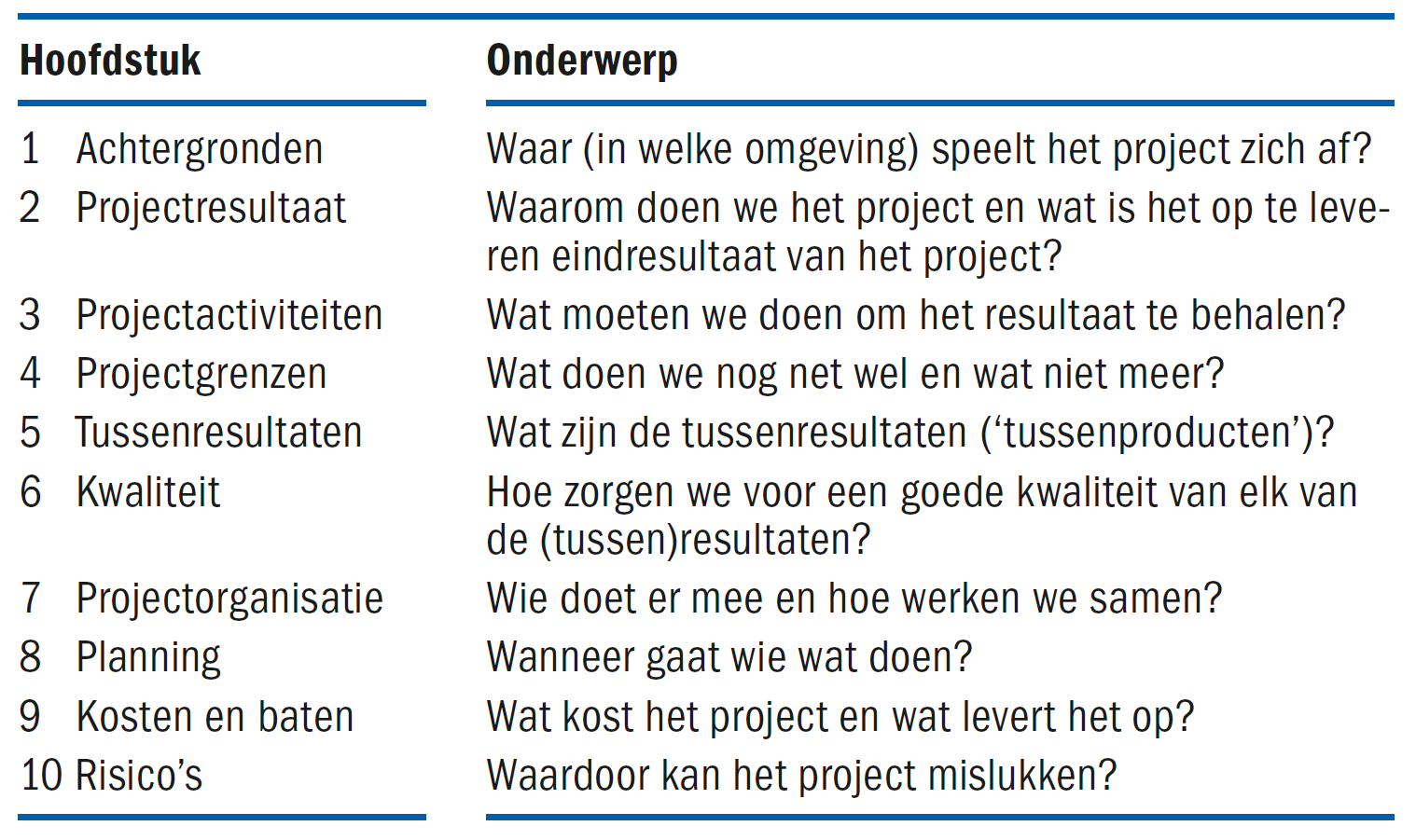 3 Projectactiviteiten – Plan van aanpak
Projectactiviteiten
Er is beschreven welke taken of activiteiten er uitgevoerd moeten worden om het projectresultaat te bereiken. 
De taken of activiteiten zijn uitgesplitst in onderdelen die per keer gedaan moeten worden.
3 Projectactiviteiten
Geef een overzicht van alle projectactiviteiten
Per werkgroep: 
Catering
Projectleiding 
Communicatie 
Facilitair
Benoem in welke projectfase welke activiteit wordt uitgevoerd
Doe dit op een logische manier
Projectfases
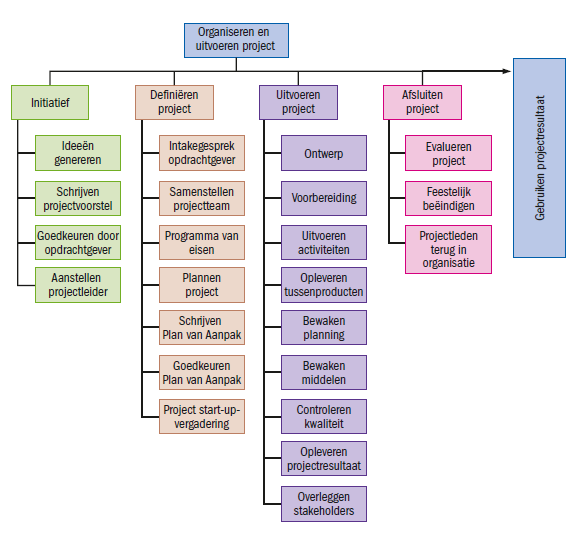 4 Projectgrenzen – Plan van aanpak
Projectgrenzen en randvoorwaarden
De projectgrenzen zijn benoemd. Er is minimaal benoemd: 
Begindatum en einddatum project
Maximale budget 
Welke activiteiten op de ‘grens’ liggen en of ze wel of niet worden gedaan 
Randvoorwaarden (factoren waar de groep geen invloed op kan uitoefenen, maar waar aan voldaan moet zijn om het project succesvol af te ronden)
Projectgrens (4x)
Mijlpaal
Mijlpaal
4 Projectgrenzen
Start van het project
Rand van het project
Einde  project
Project
5 Tussenresultaat
Tussenresultaat
De tussenresultaten zijn beschreven
5 Tussenresultaat
Alle tussenproducten samen = Projectresultaat
Kwaliteit van het
tussenproduct
Projectactiviteiten
Q  Kwaliteit hele project
Q
                Q
    Q       

    Q
Facilitair
Catering
Presentaties
Projectleiding
…?
Communicatie
Veel projectactiviteiten
Veel tussenproducten